Institute Logo
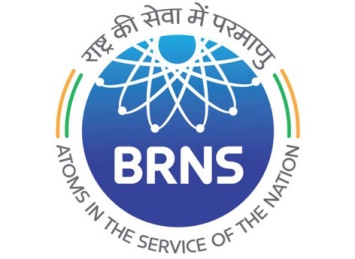 abstract title here with font size 60-66 (optimize as per your need) in Cambria font
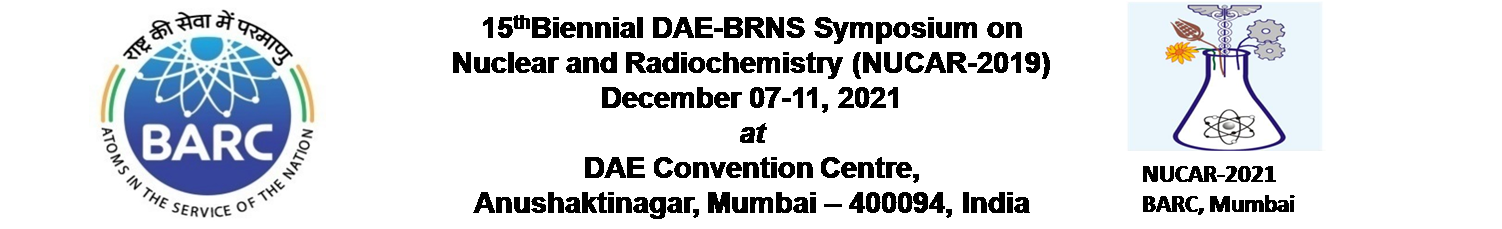 First Author1,2, S. Authors1,…(Cambria 48 size)………. and C.A. Name1
1Name of Institute, Place 
2Name of Institute, Place
E-92
NUCAR - 2025
Poster No.
Poster Size: 1m X 1m
TEXT, FIG., etc
Email : asdf@gmail.com; zxcv@gmail.com